Кабинет ранней комплексной помощи
Сегодня
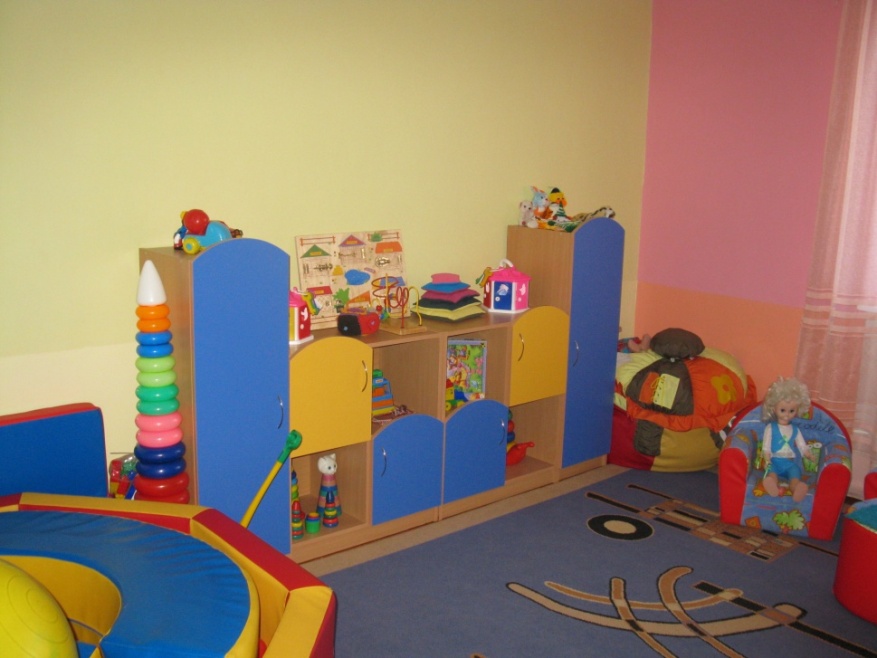 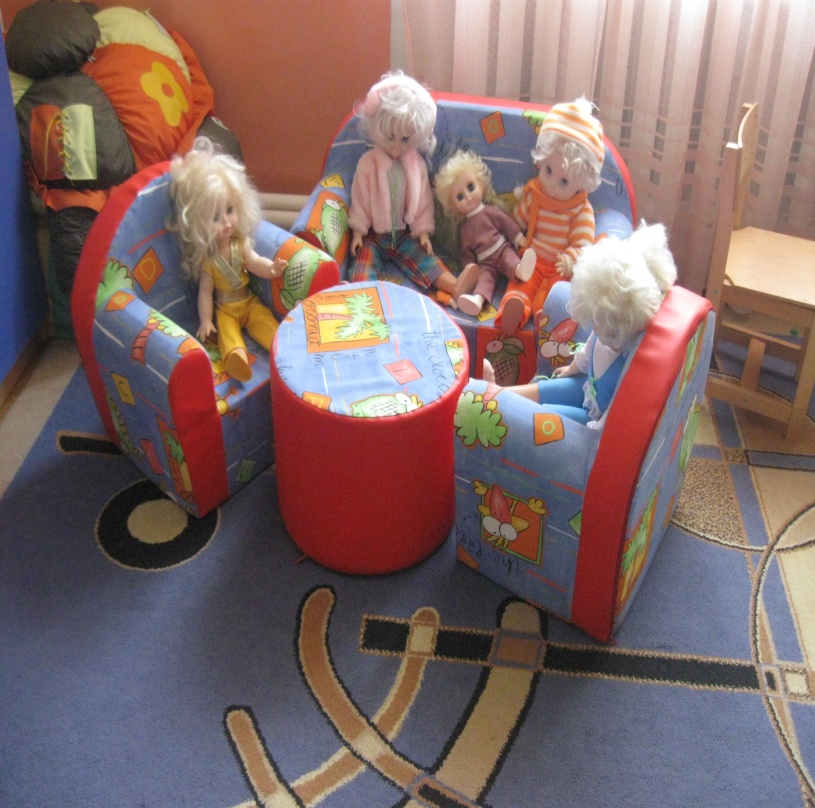